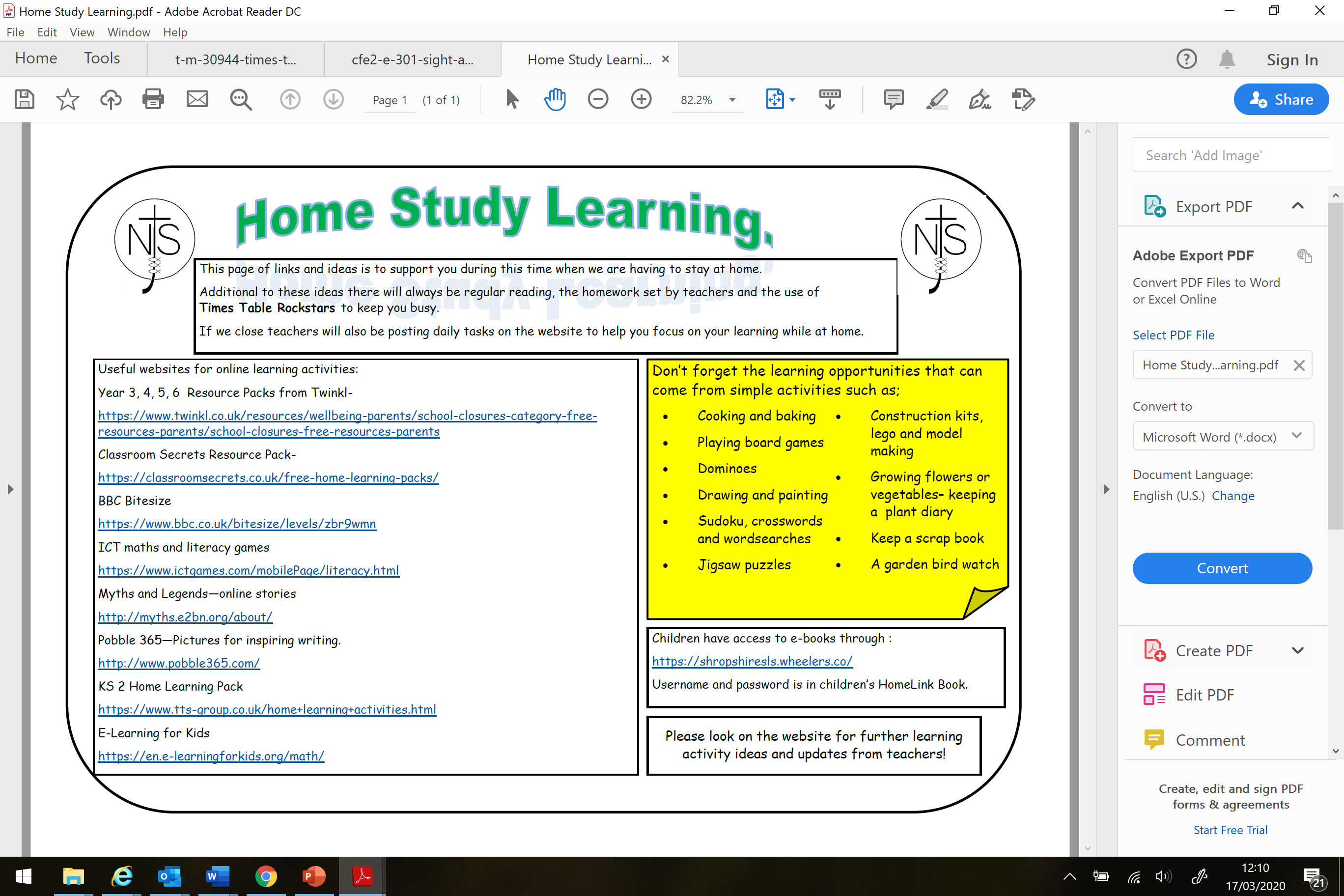 Home Learning: To calculate angles in triangles. 
Read the information on types of triangles! All angles in a triangle add up to 180 degrees. 

Today we are going to find the missing angles from a right-angle triangle. 
Remember… we already know that one angle is 90 degrees. 

Try as many as you can!


Example: 
a. 90+55 = 145
180 – 145 = 35

Missing angle = 35 degrees
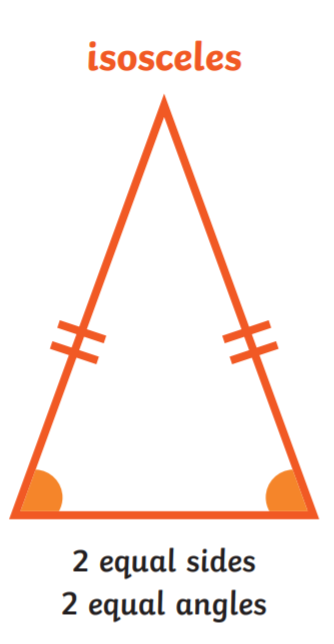 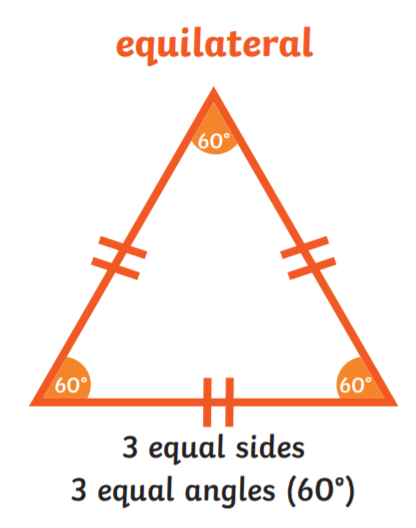 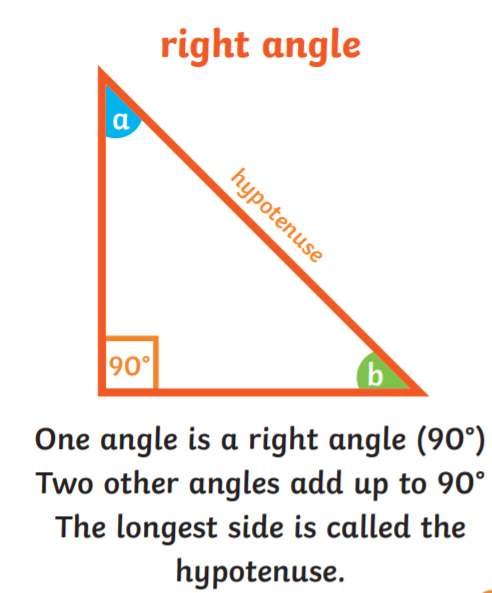 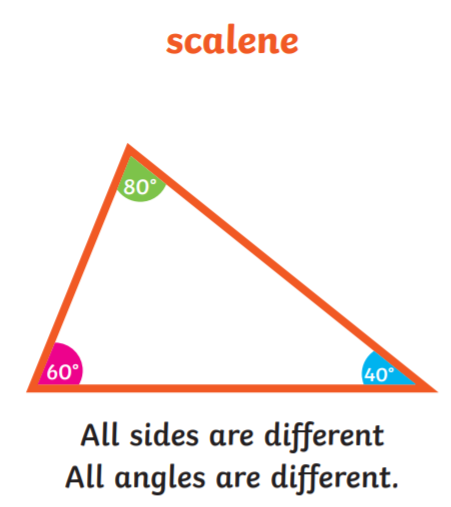 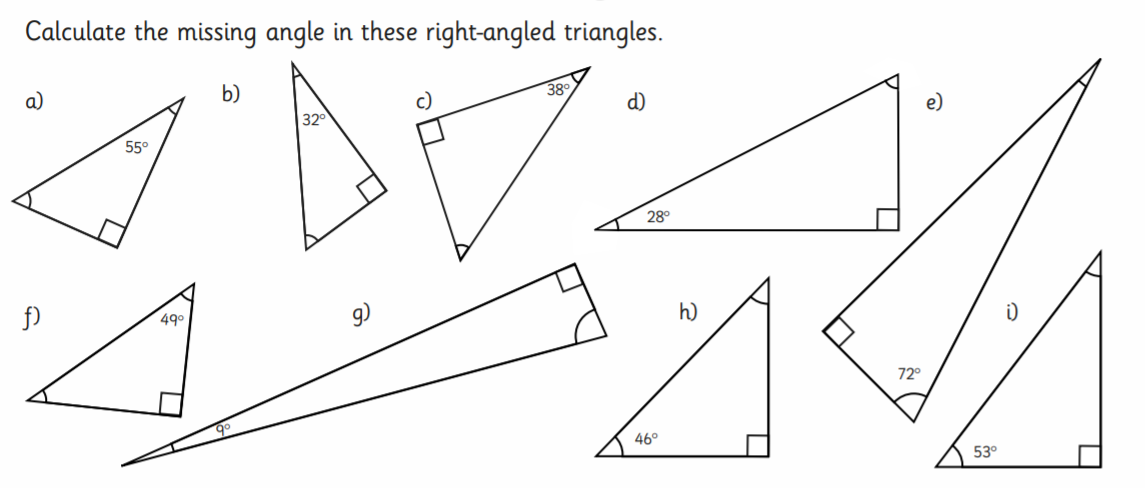 Answers…
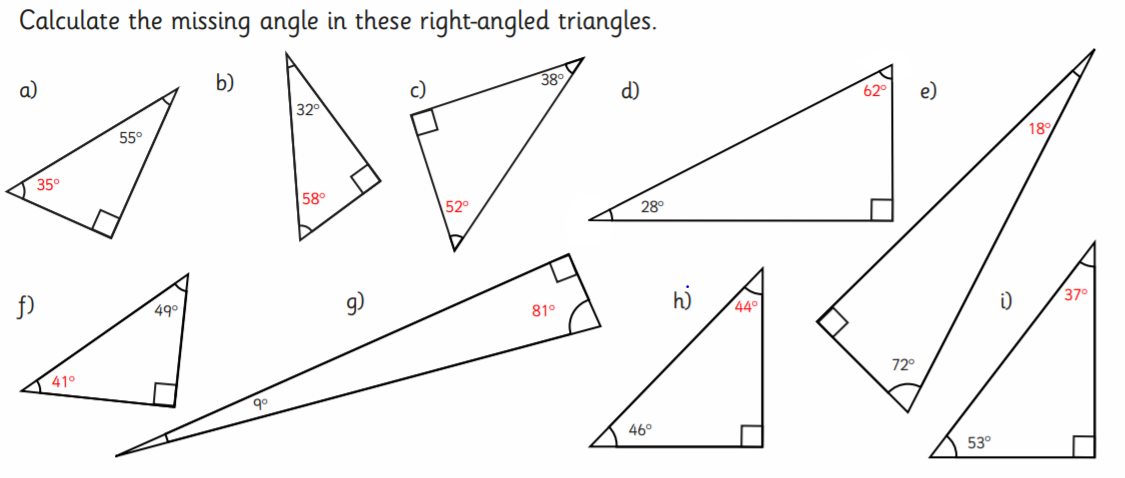 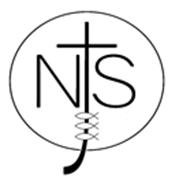 Thursday’s English for Year 6
L.O: To write a recount of my year 6 memories.
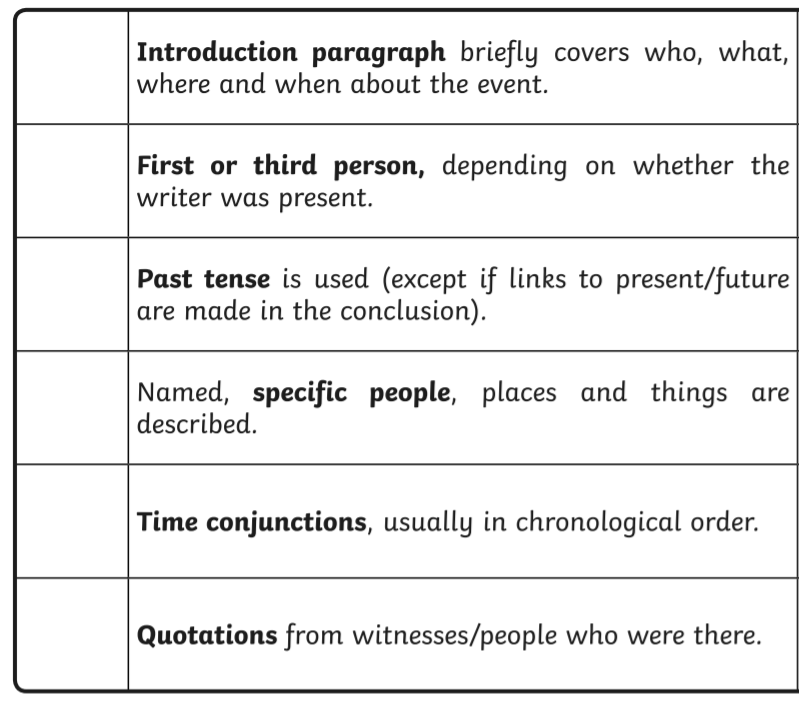 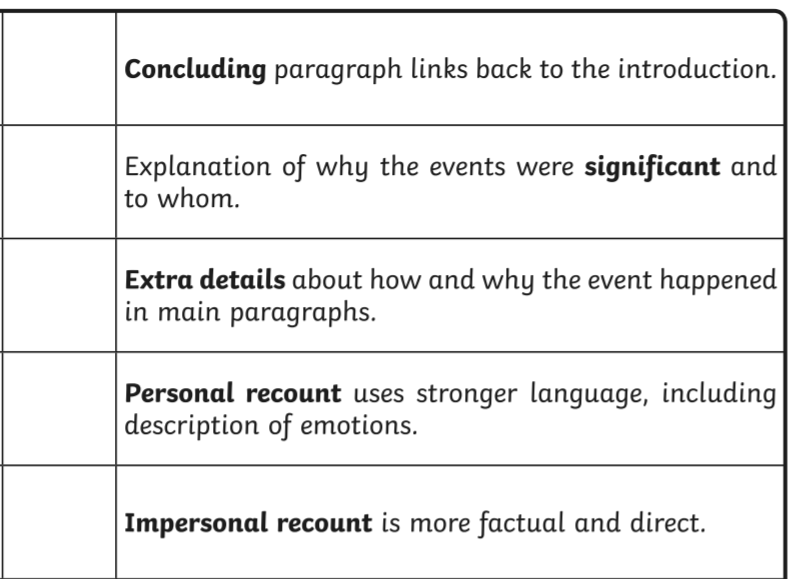 Yesterday, you looked back at your year 5 memories. Today… year 6 and what a year it has been! One that you will never forget.

Task 1… Mind-map every memory you have from year 6. Think about your teachers, trips, funny memories. 

Task 2… Use the mind-map to write a recount of your time in Y6.
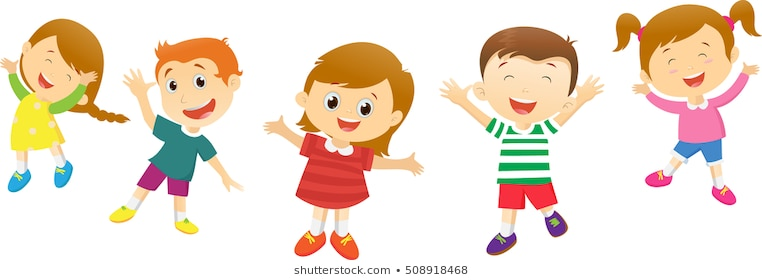 Today’s other activity:
L.O: To research a classical composer. 
Listen to the links to find key features of classical music. 

Then choose either Mozart or Haydn. Create a fact file about them. 
Try to include as much information as you can about them. Can you add a paragraph about classical music? 

Link 1: Mozart 
https://www.youtube.com/watch?v=JTc1mDieQI8 
Link 2: Haydn 
https://www.youtube.com/watch?v=PhxZhDV9KHM
You only need to listen to small section on both!
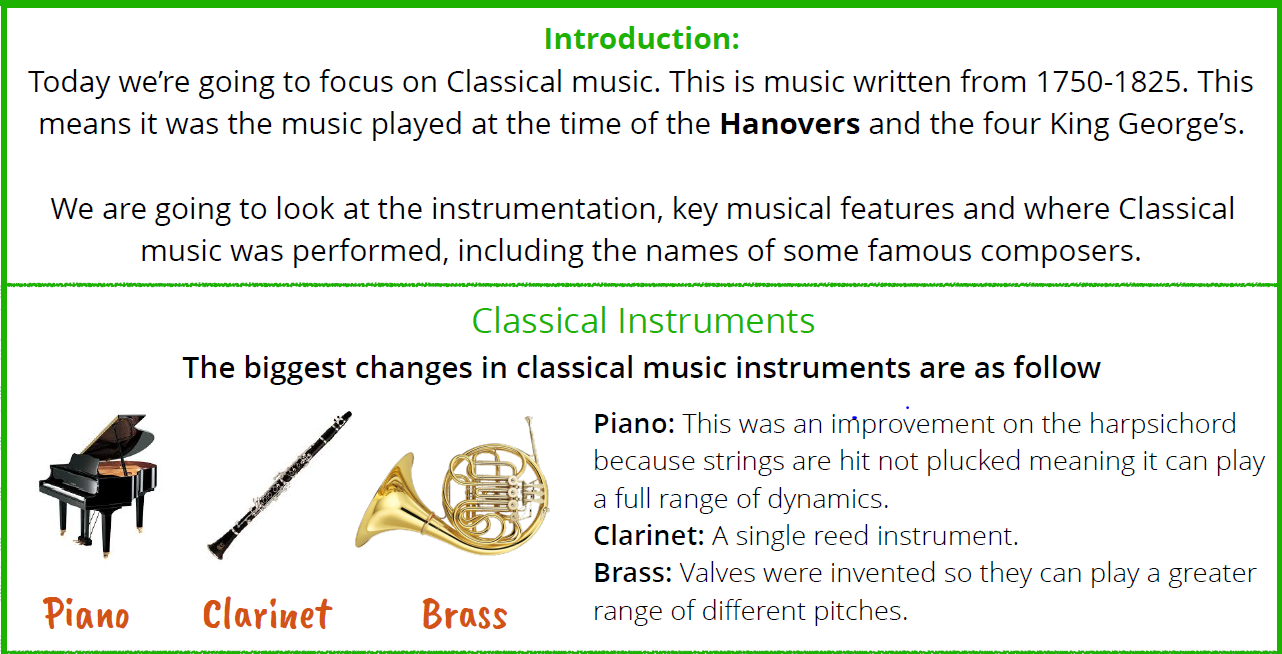 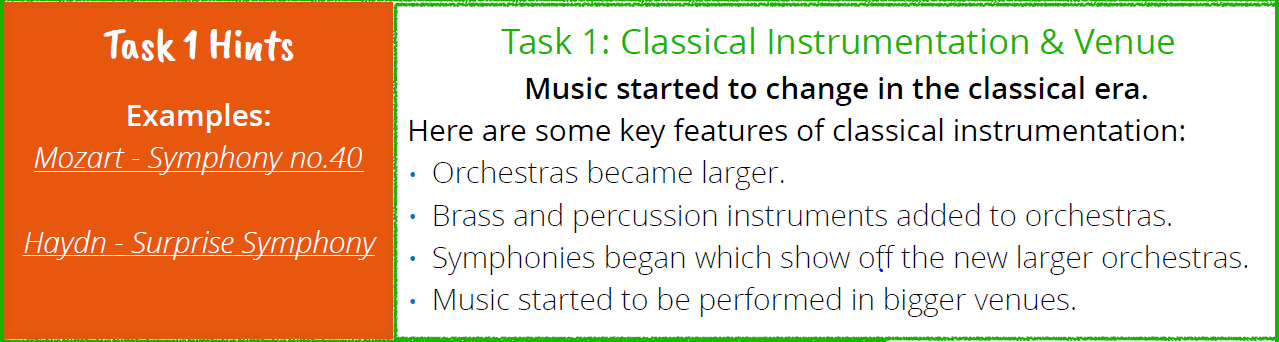 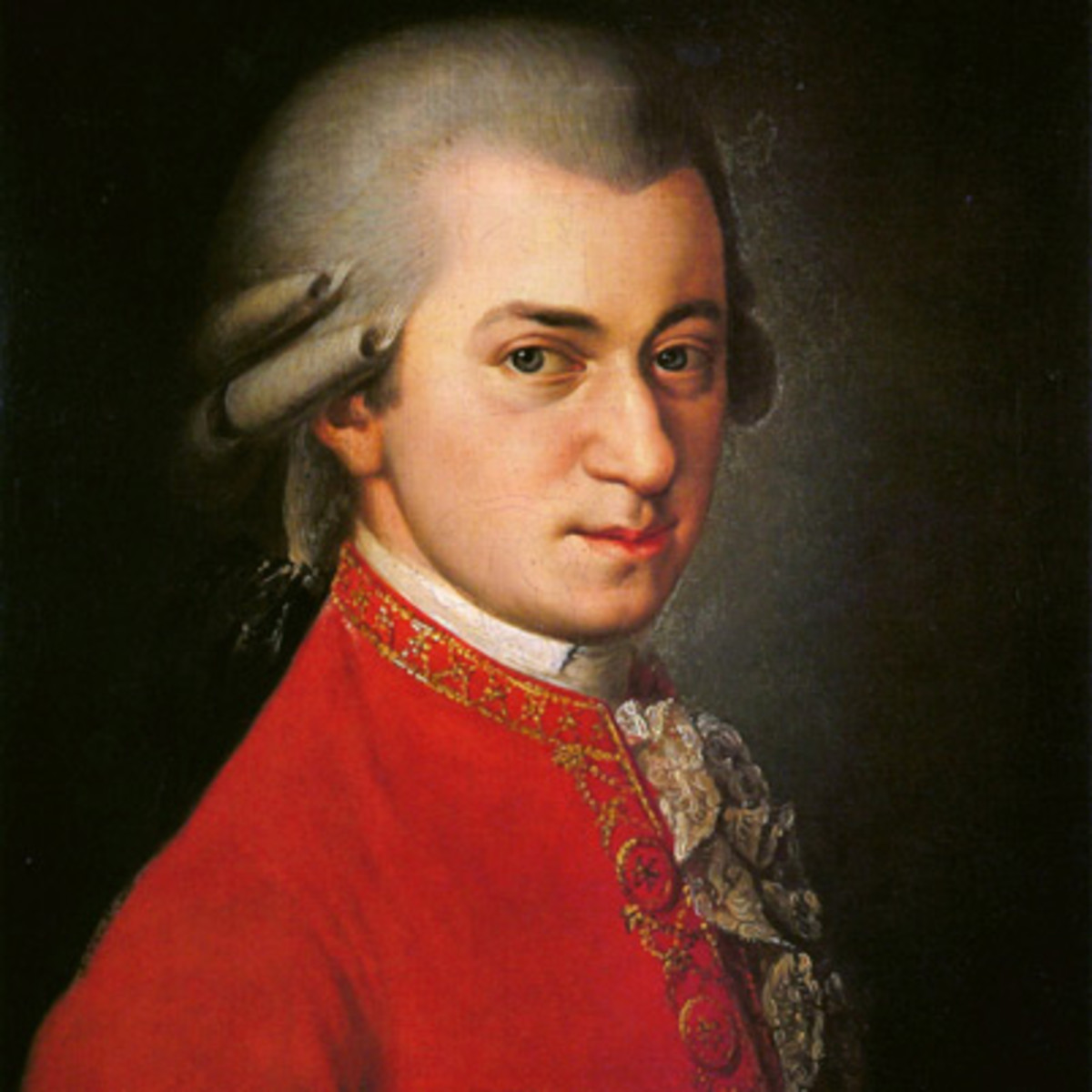 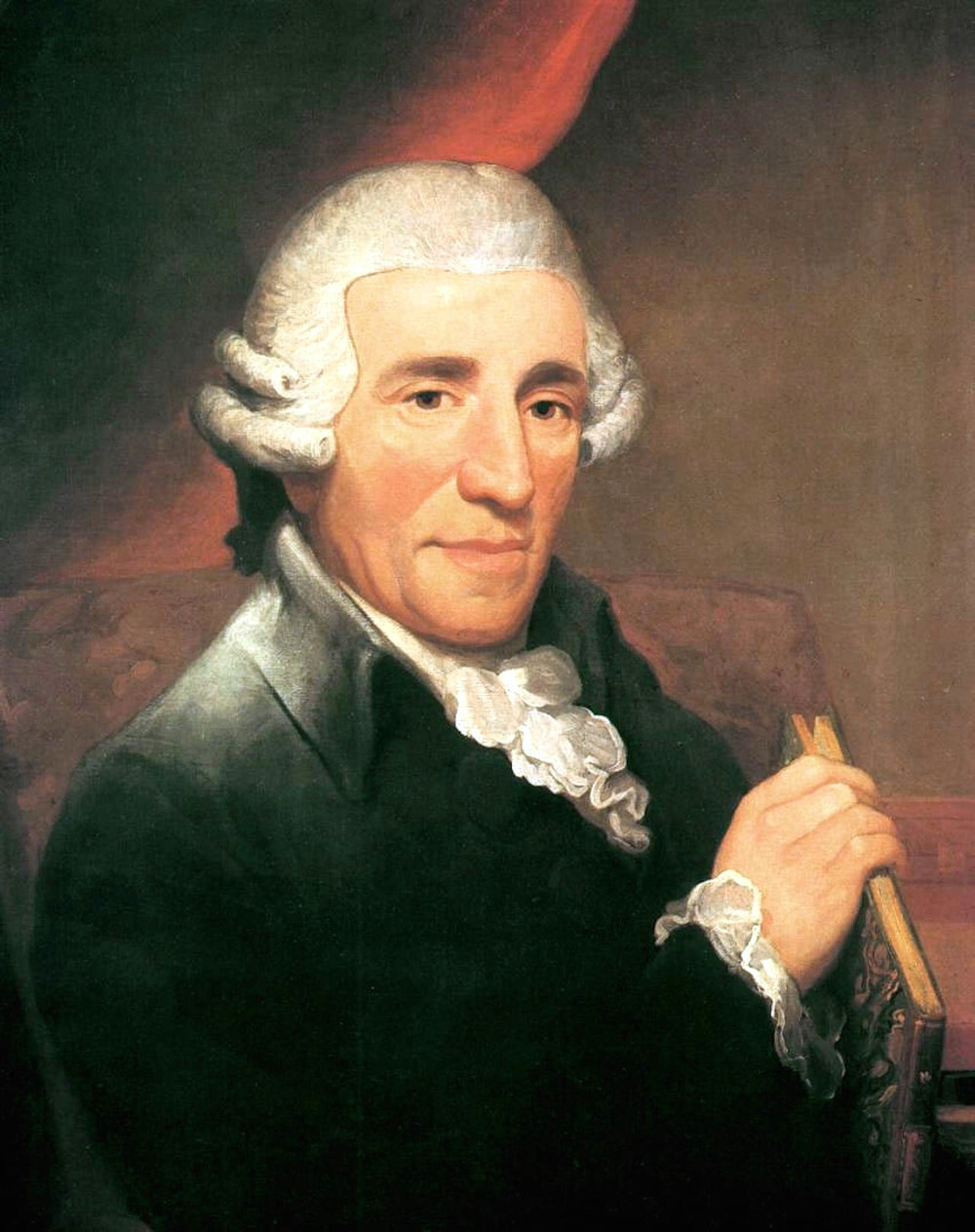